La démographie mondiale
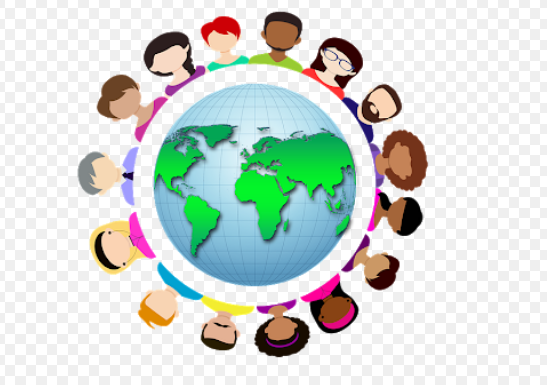 La démographie mondiale
Nous sommes aujourd’hui 7,7 milliards d’individus sur Terre. En 2050, nous serons 9,7 milliards et 10,9 milliards en 2100 selon le dernier rapport de l’Organisation mondiale des Nations Unies.
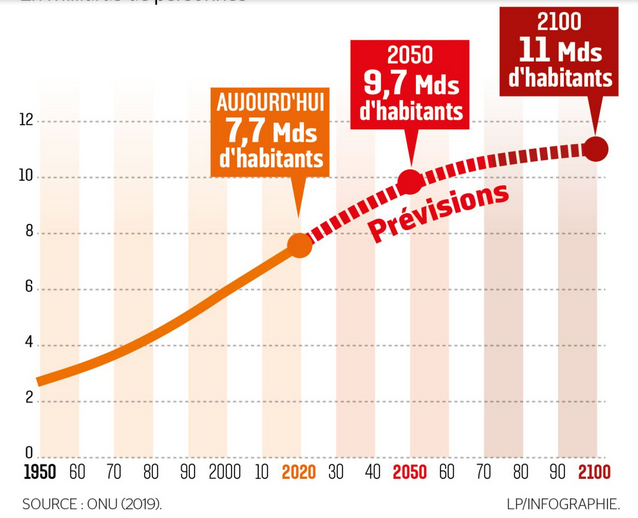 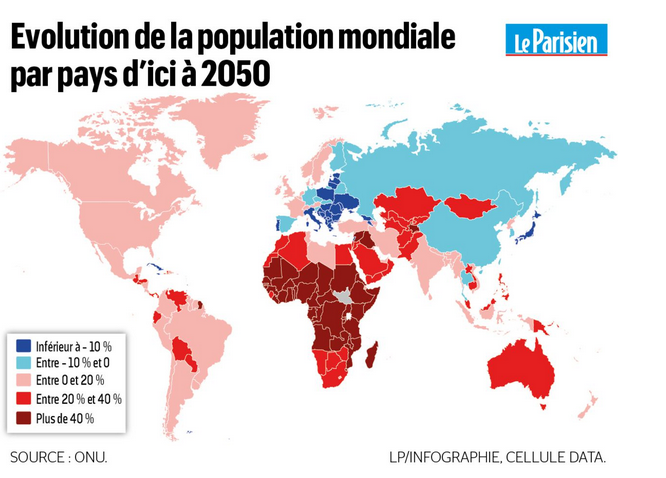 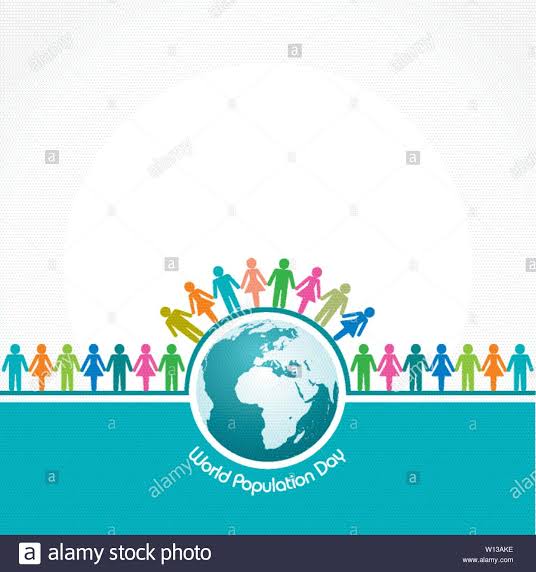 L’indice de fécondité
Baisse de fécondité enregistrée dans la plupart des pays, avec un net retard dans le continent africain (l’on considère que les femmes maliennes et nigériennes font encore plus de 7 enfants en moyenne aujourd’hui).
Le contrôle de naissance
La politique de contrôle de naissance la plus connue est la politique de l’enfant unique mise en place en Chine entre 1979 et 2015. 
Afin de réduire la surpopulation du pays, la constitution chinoise impose un âge minimal de mariage et favorise fortement les stérilisations et les avortements. 
Conséquences néfastes de ces pratiques sur la société (baisse du taux de fécondité, infanticides et abandons de bébés, déséquilibre garçons-filles, trafic d’êtres humains, etc.)
La transition démographique
l'augmentation de la population et les différences entre les pays est explqiuée par un modèle démographique inventé par les géographes : c'est la transition démographique. 
C'est un passage que traversent tous les pays les uns après les autres. Ce passage se fait en 2 phases
La transition démographique
"le passage d'un régime traditionnel où la natalité et la mortalité sont élevées et s'équilibrent à peu près, à un régime où la natalité et la mortalité sont faibles et s'équilibrent également". l'INED (Institut national d'études démographique)
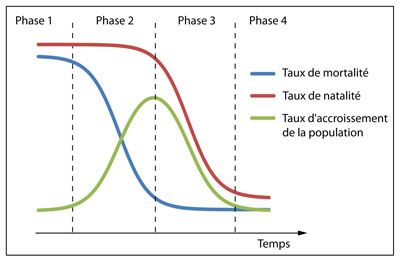 1re étape 1 : Pré-transition
- Caractérisée par des taux de natalité élevés et des taux de mortalité élevés mais très
fluctuants.
2e étape : Début de la transition
- Pendant les premières étapes de la transition, le taux de mortalité commence à décliner.
- Les taux de natalité restant élevés, la population commence à augmenter rapidement.
3e étape : Fin de la transition
- Les taux de natalité commencent à décliner.
Le taux de croissance démographique décline.
4e étape : Post-transition - Les sociétés post-transition se caractérisent par 
un faible taux de natalité et des faibles taux de mortalité. - La croissance démographique est négligeable, voire commence à décliner.
La population mondiale à différentes phases de transition démographique
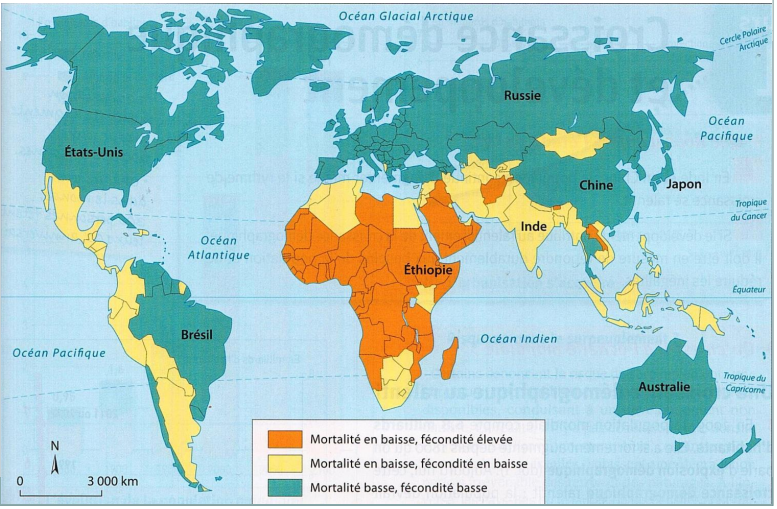 Le vieillissement de la population
Dans les pays développés, la faible croissance démographique pose problème car elle se traduit par un vieillissement de la population. Le nombre de séniors (plus de 65 ans) est parfois supérieur au nombre de jeunes.
L’augmentation du nombre des personnes âgées est une conséquence de la baisse des taux de fécondité et de mortalité combinée à l’augmentation considérable de l’espérance de vie.
Le lien démographie-Environnement
Pour satisfaire les besoins en ressources d’une population croissante:
Augmenter la production industrielle et la consommation d’énergie qui sont responsables d’une grande partie des émissions de dioxyde de carbone provenant de l’utilisation des carburants fossiles.
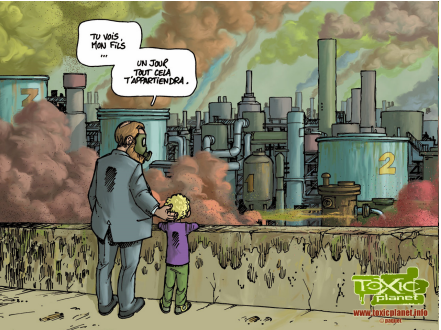 Accroissement de la production alimentaire par le biais de la déforestation, et intensification de la production sur les terres déjà cultivées.
production de déchets, la pollution atmosphériques , etc.
Épuisement des ressources nturelles.